一、路祖師的生平
路中一祖師為後東方第十七代祖師，是彌勒古佛化身，生於清道光二十八年四月二十四日，自號無線痴人。幼年喪父母，只有胞妹一人，生活困苦。於清光緒三十一年三月十五日奉天命掌白陽天盤。於民國十四年二月初二歸空，享年七十六歲娶。
祖師師尊師母略傳
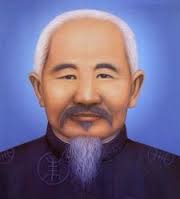 二、老祖師求道
老母拖夢云：你應該辦你的事去，速往山東青州訪求清虛老祖，於彼處求道，不可貪戀紅塵之事。
隔日，祖遂辭去職務，收拾行李，將多年積蓄所得紋銀壹百兩帶在身邊，起程南行，沿路住店，夜間夢中均有神人指引前行。
一天夜間夢中又云：明日去某某山拜訪明師求道。
劉祖這夜間亦夢神人指點云：明日早晨有大賢上岸，你可往山前迎接。
祖師師尊師母略傳
醒來才知是夢。劉祖早起即往山前，觀望之際，見一又矮又胖，頭代大圈氈帽，身穿破短襖，背一行李之人前來。劉祖看見此人，並無出奇之處，心想神人所示就是此人嗎？心中尚在猶疑之際，
路祖已至面前，就問劉祖說：此處有求道的地方嗎？
劉祖說：你也要求道？可是求道須要一百兩銀子。
祖師師尊師母略傳
路祖說：一百兩就一百兩，我要求道。
劉祖聽他誠意要求道，就說：你就跟我來吧！我就是傳道的。
遂領他上山，至佛堂中，路祖打開行李，取出一百兩紋銀雙手交與劉祖。
劉祖心想：本來我說一百兩銀子才可以求道，不過是無意之中一句戲言，沒想到他真有一百兩，心中過意不去。於是就預備香供，指點大道，求道完畢。
祖師師尊師母略傳
三、老祖師之修行
劉祖說：道已經傳給你了！你可以回去了。
路祖說：我當兵多年，存百兩紋銀，均交與老師，我無家可歸，我就跟老師修道了。
劉祖一聽，這可沒有辦法，收了人家一百兩銀子，不能不留他。
祖師師尊師母略傳
劉祖又問說：你會作什麼？
路祖說：我不識字，只能做粗工。
劉祖說：那你就打柴挑水好了。路祖領受一切，就在劉府上修道做苦差事。
有學識的都上堂研究性理心法，路祖每天打柴作飯，苦修多年。
祖師師尊師母略傳
四、老祖師承繼天命
有一日，劉祖請示老母將來道務由何人接續？
老母訓曰：大賢就在眼前。
清虛祖問：此人是誰？
訓曰：若問彌勒在那裏？曲江池內觀仔細，頭戴羊絨帽，身披俗家衣，張口吐真語，常將仁義施，瞪眼雙分路，中間一點機，日月合明鑑，人工手中提。
清虛祖當初悟不出來，遂又問曰：此人是誰？
母訓又曰：時還未至，難對爾提。
祖師師尊師母略傳
劉祖暗想此人是誰呢？忽然心有所悟，遂叫眾徒洗手燒香，在佛前叫每一個人將手伸開按位察看，手心中有何異樣，
劉祖看完眾徒手掌並無有『合仝』二字，正在呆想之際，路祖在廚房中將手洗好，飛跑來到佛堂舉手，讓劉祖察看說：『弟子手中有沒有乾淨？』
劉祖發現路祖，手中有「合仝」二字，隔年清光緒三十一年三月十五日就將天命託付給路祖，掌白陽天盤。
祖師師尊師母略傳
五、老祖師之開道
過了一段時期，劉祖對大家說：『吾年事已老，道運已衰，環境如此，吾也無法維持，你們各領天命，各奔前程下山去吧！』
大家一聽，看情形也無法挽回，遂各自收拾行李，也有回家的，也有開創道務的。
惟有路祖心中難過，因別人都有家庭，唯有自己離開家鄉多年，父母早亡，信息全無，前途茫茫，往那地方去呢？
祖師師尊師母略傳
於是請示劉祖云：弟子無家可歸，請老母指示可以嗎？
劉祖云：可以。
遂開壇請老母到壇云：今三期末劫，大開普渡，一條路乾連滿山河大地，趁清水駕法船東魯立基
路祖又問：孩兒往那裏去呢？
老母又云：觀音庵內把身存。
於是就起身下山，也不知往何處走，心想觀音庵乃是尼姑修道所在，我一男人怎麼可以安身呢？又想起山東濟寧家鄉，還有一位老妹妹，先前去投靠再說。
祖師師尊師母略傳
不久趕到濟寧家鄉，尋問老妹妹的住家所在，相見之下，這位老妹妹不承認有哥哥，因為多年不見以為哥哥當兵甚久，又無音信，可能早已死了！
今天忽然見面，所以不能相識。後來路祖敘說：幼時咱家窮困，兄妹在莊前撿菜葉等等情形，離別之情，老妹妹這才相認收留住下（這時老妹妹已出嫁多年，生二子，妹夫姓陳，生性愚憨，家境也不甚好。）
祖師師尊師母略傳
兄妹暢談修道辦道，普渡眾生之事，闡揚大道，開設佛堂，從此大道慢慢普展。
後來老妹妹二子，均領命辦道：稱陳大老師，陳二老師。
路祖至民國十四年歸空時，弟子約有數千人，大領袖有八位，（吾們師尊最小，後學也最少。）
祖師師尊師母略傳